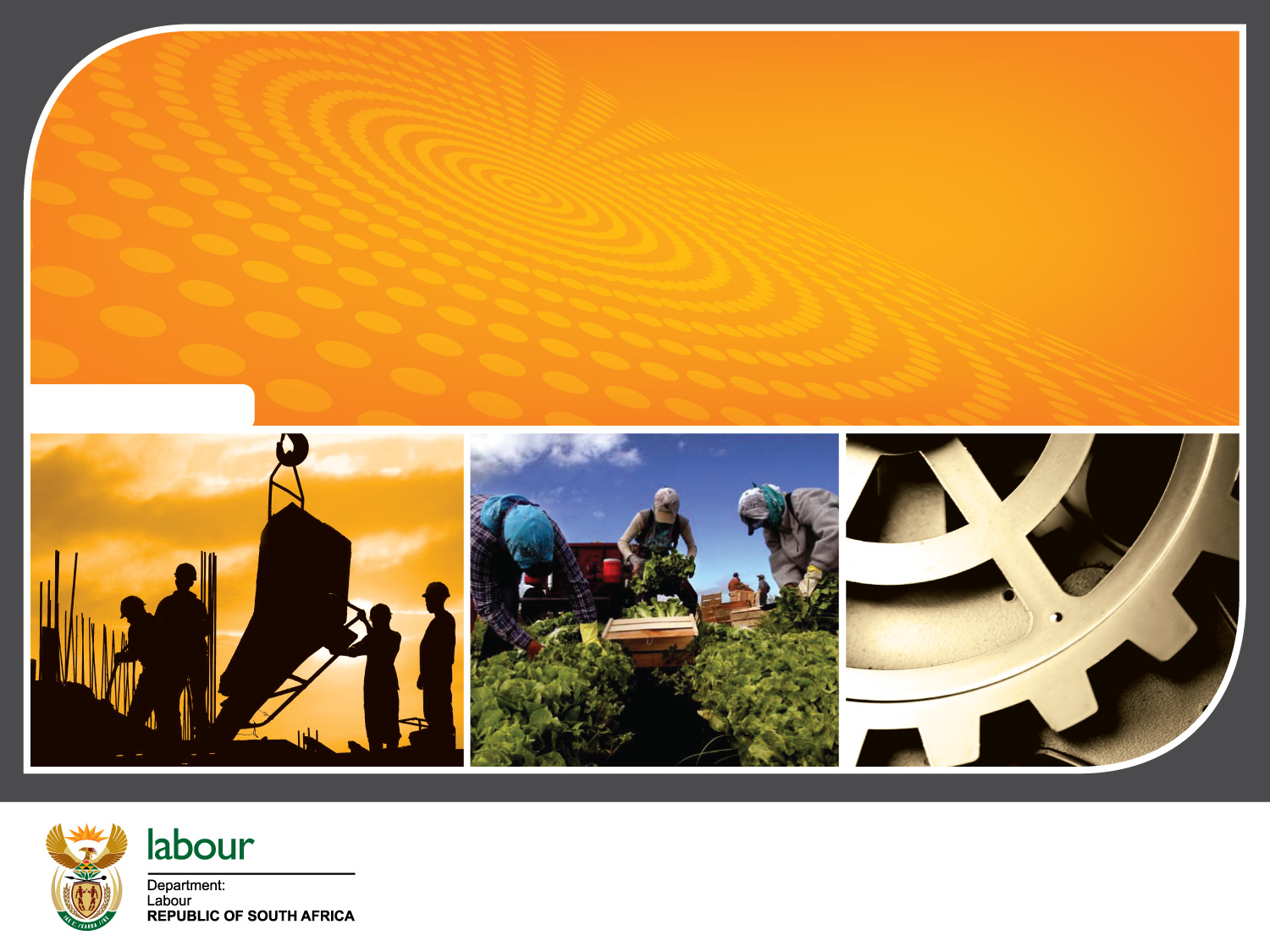 COMPENSATION FUND PRESENTATION  TO THE PORTFOLIO COMMITTTEE ON EMPLOYMENT AND LABOUR
QUARTER 3 PERFORMANCE REPORT
FOR THE FINANCIAL YEAR 2019-2020
2020.08.26
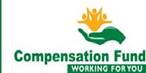 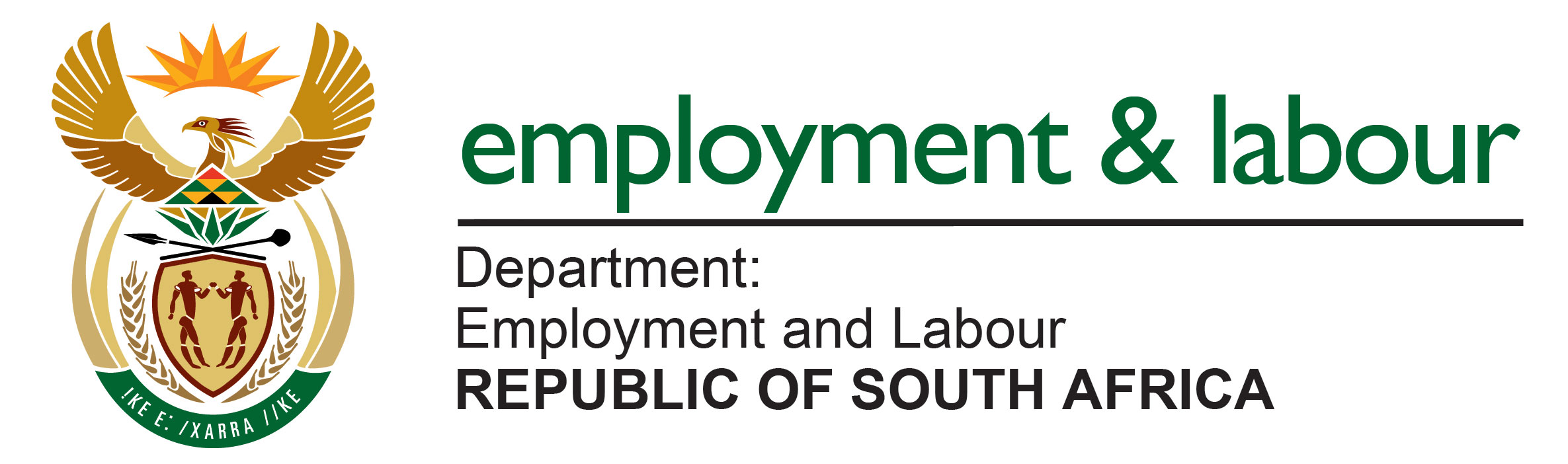 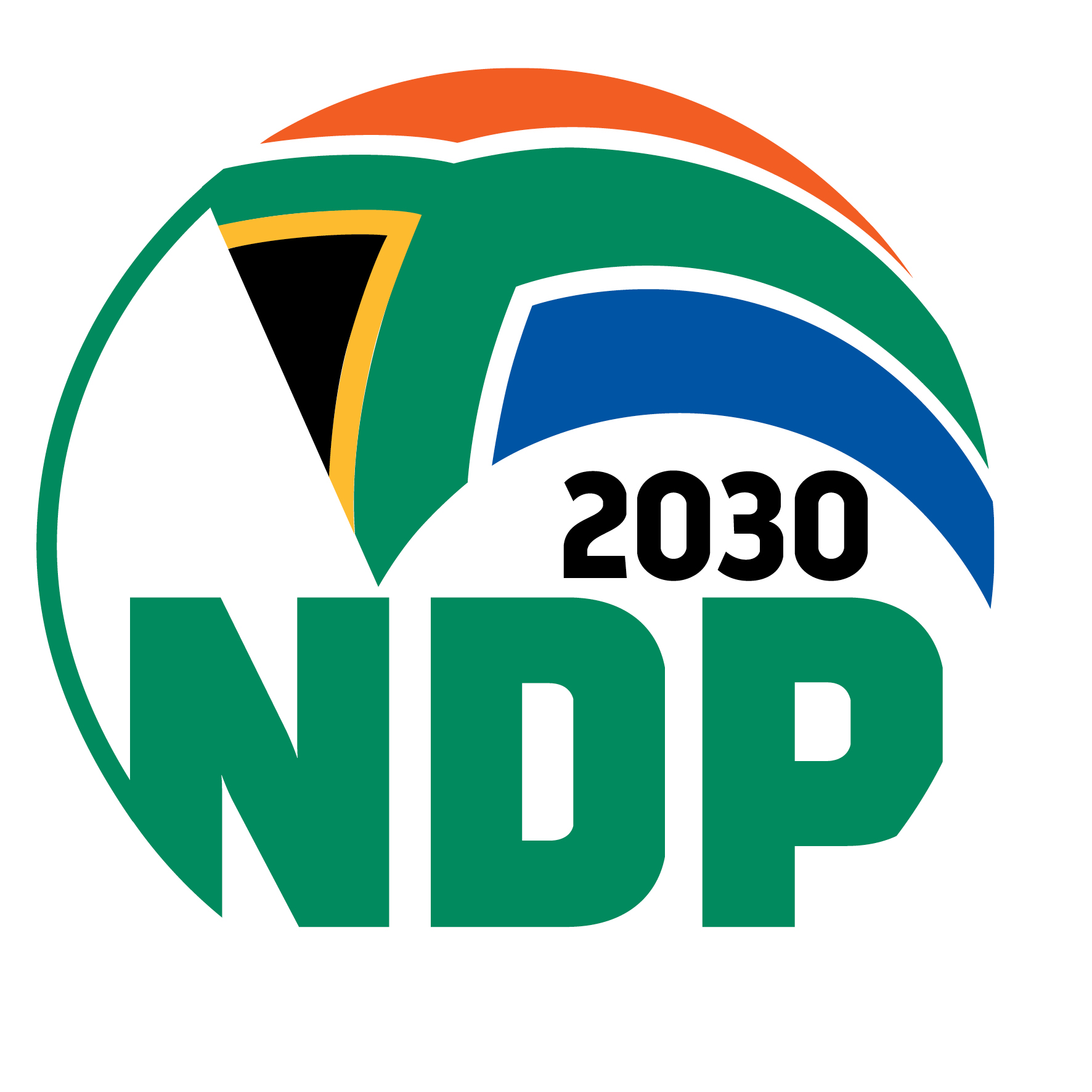 1
PRESENTATION CONTENT
Introduction 
Vision and Mission 
Footprint
Strategic Focus and Service Offerings
Link to Government Outcomes 
Quarter 3 Performance
Provincial Breakdown
 Expenditure Vs. Performance
2
INTRODUCTION
- The Constitutional Mandate of the CF
- The Policy Mandate of the CF
3
INTRODUCTION: THE MANDATE OF THE CF
Constitutional Mandate
The mandate of the Compensation Fund is derived from Section 27 (1) (c) of the Constitution of the Republic of South Africa. In terms of this Act, specifically the mentioned Section, all South Africans have a right to social security. The Compensation Fund is mandated to provide social security to all injured and diseased employees.


Legislative Mandate
The Compensation Fund is established in terms of section 15 of the Compensation for Occupational Injuries and Diseases Act as amended. The main objective of the Act is to provide compensation for disablement caused by occupational injuries or diseases sustained or contracted by employees or for death resulting from such injuries or diseases and provide for matters  connected therewith.
4
VISION AND MISSION
VISION 
To be a world class provider of sustainable compensation for occupational injuries and diseases, rehabilitation and reintegration services

MISSION
The Mission of the Compensation Fund is to:
Provide efficient, quality, client centric and accessible COID service
Sustain financial viability
Ensure an organisation which takes care of the needs of its staff for effective service delivery
2020/08/26
5
FOOTPRINT
126 LABOUR CENTRES
3
33 LABOUR CENTRES WITH COID FUNCTIONS
3
3
9
2
3
3
4
3
6
STRATEGIC FOCUS
The Strategy of the Fund is comprised of two strategic priorities or areas of focus for the success and sustainability
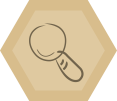 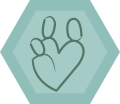 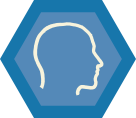 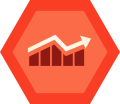 2020/08/26
7
SERVICE OFFERING
GOVERNANCE
COMPLIANCE
CORPORATE SUPPORT
2020/08/26
8
LINK TO OUTCOMES
9
LEGEND
Implication:  ACHIEVED 
Performance Indicator is on track  or reflects complete implementation. Target achieved
 100% +  Complete
Implication:     NOT ACHIEVED 
Performance Indicator behind schedule. Target not achieved
 0% - 99% Complete
10
QUARTER 3 PERFORMANCE PER STRATEGIC OBJECTIVE
11
QUARTER 3 PERFORMANCE PER PROGRAMME
12
COMPARATIVE ANALYSIS PER PROGRAMME FOR Q1, Q2 & Q3 2019/2020
13
PERFORMANCE PER INDICATOR
14
PERFORMANCE PER INDICATOR
15
QUARTERLY PERFORMANCE COMPARISON FOR THE FINANCIAL YEAR 2018/19 and 2019/20
16
QUARTERLY PERFORMANCE COMPARISON FOR THE FINANCIAL YEAR 2018/19 and 2019/20
17
PERFORMANCE TREND
18
REGARDING UNDERPERFORMANCE
19
PROVINCIAL BREAKDOWN
20
PROVINCIAL BREAKDOWN 2019/20
21
PROVINCIAL BREAKDOWN 2019/2085% OF PRE- AUTHORISATIONS RESPONDED TO WITHIN 10 WORKING DAYS ON PREVIOUSLY FINALISED CASES
22
PROVINCIAL BREAKDOWN 2019/20
23
PROVINCIAL BREAKDOWN 2019/2085% OF COMPLIANT ASSISTIVE DEVICES REQUESTS  RESPONDED TO WITHIN 15 WORKING DAYS OF RECEIPT
24
EXPENDITURE VS. PERFORMANCE
25
QUARTER 3 PERFORMANCE PER PROGRAMME
26
EXPENDITURE VS. PERFORMANCE
The 2019/20 budget for the Programme: Administration  is R 3 092 141. The Programme recorded an expenditure of R 1 066 700, which represent a 34% underspending for the 2019/20 financial year.  100% of the Annual Performance Plan (APP) targets planned for Q3 was achieved by the Programme.
The 2019/20 budget for the Programme: COID Services is R 992 720, and the Programme recorded an expenditure of R 284 737, which represent a 29% underspending for the 2019/20 financial year.  50% of the Annual Performance Plan (APP) targets planned for Q3 was achieved by the Programme. 
The 2019/20 budget for the Programme: Medical Benefits is R 3 036 432, and the Programme recorded an expenditure of R 1 339 217, which represent a 44% underspending for the 2019/20 financial year.  50% of the Annual Performance Plan (APP) targets planned for Q3 was achieved by the Programme. 
The 2019/20 revised budget for the Programme: Orthotic and Rehabilitation Services R 64 975, and the Programme recorded an expenditure of R 45 535, which represent a 70% expenditure for the 2019/20 financial year.  100% of the Annual Performance Plan (APP) targets planned for Q3 was achieved by the Programme.
27
EXPENDITURE PER BENEFITS
There are three types of benefits clients receive from the Compensation Fund and thus; Medical, Compensation and Pension.

A total amount of R 1.5 billion was paid towards benefits between 01 April 2019 and 30 December 2019. Of the total amount paid, 88% was paid towards Medical Benefits, 12% towards Compensation Benefits and 0% towards Pension Benefits. The implication is that the Fund pays a lot towards Medical Benefits and less towards Compensation Benefits.
28
HIGH LEVEL FINANCIAL PERFORMANCE
29
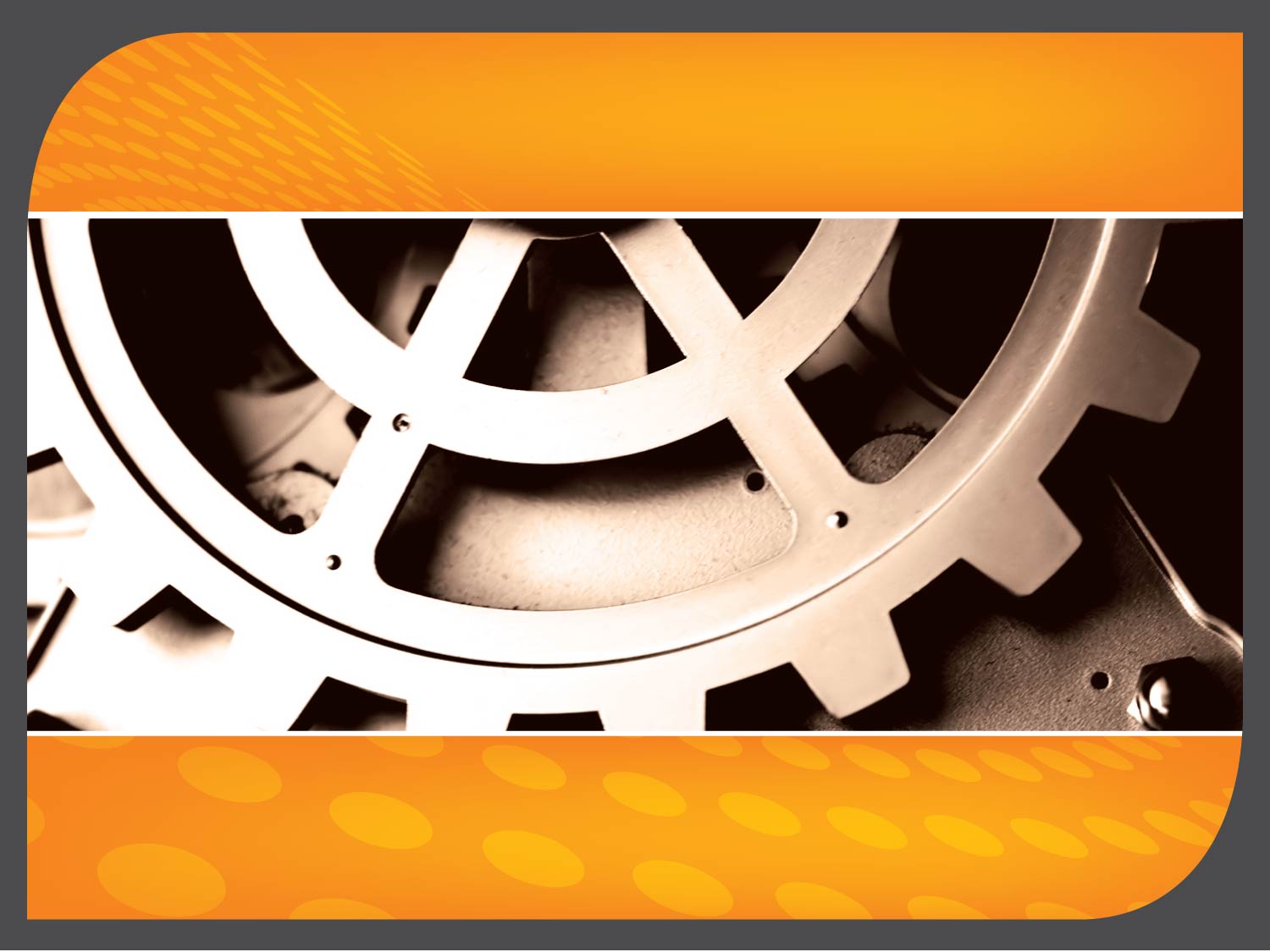 Thank You…
30